OUDE GRIEKEN – JONGE HELDENLES 6: naar het oosten met Ἀλεξανδρος
HERHALING: HET OUDGRIEKSE WERKWOORD
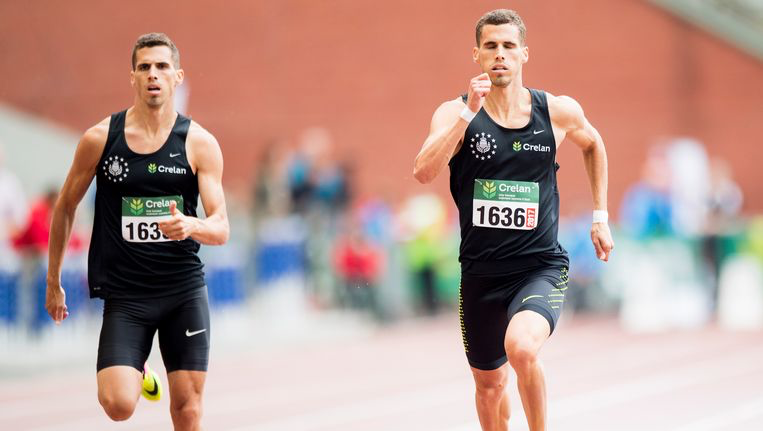 τρεχει
 
τρεχουσιν

βαλλει

πανκρατει
Ismail Abdoul

Romulu Lukaku

Nafi Thiam

De broers Borlée
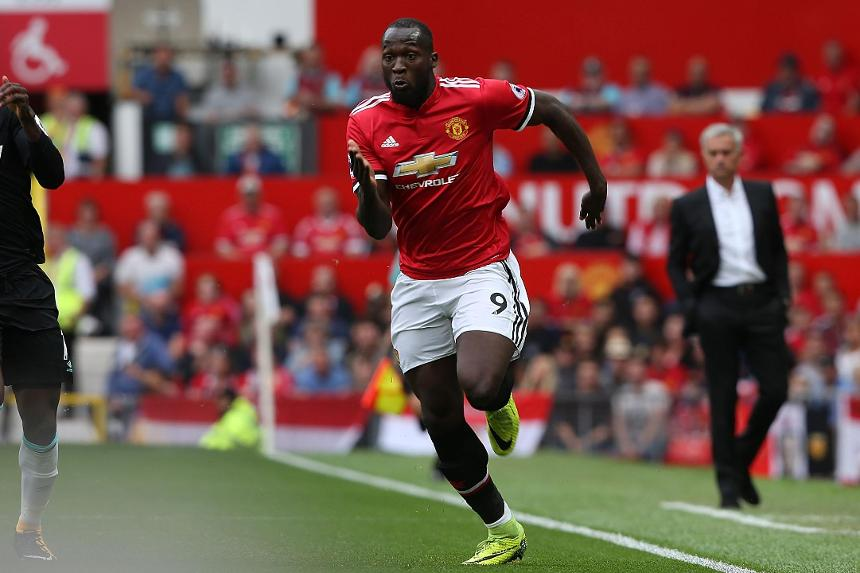 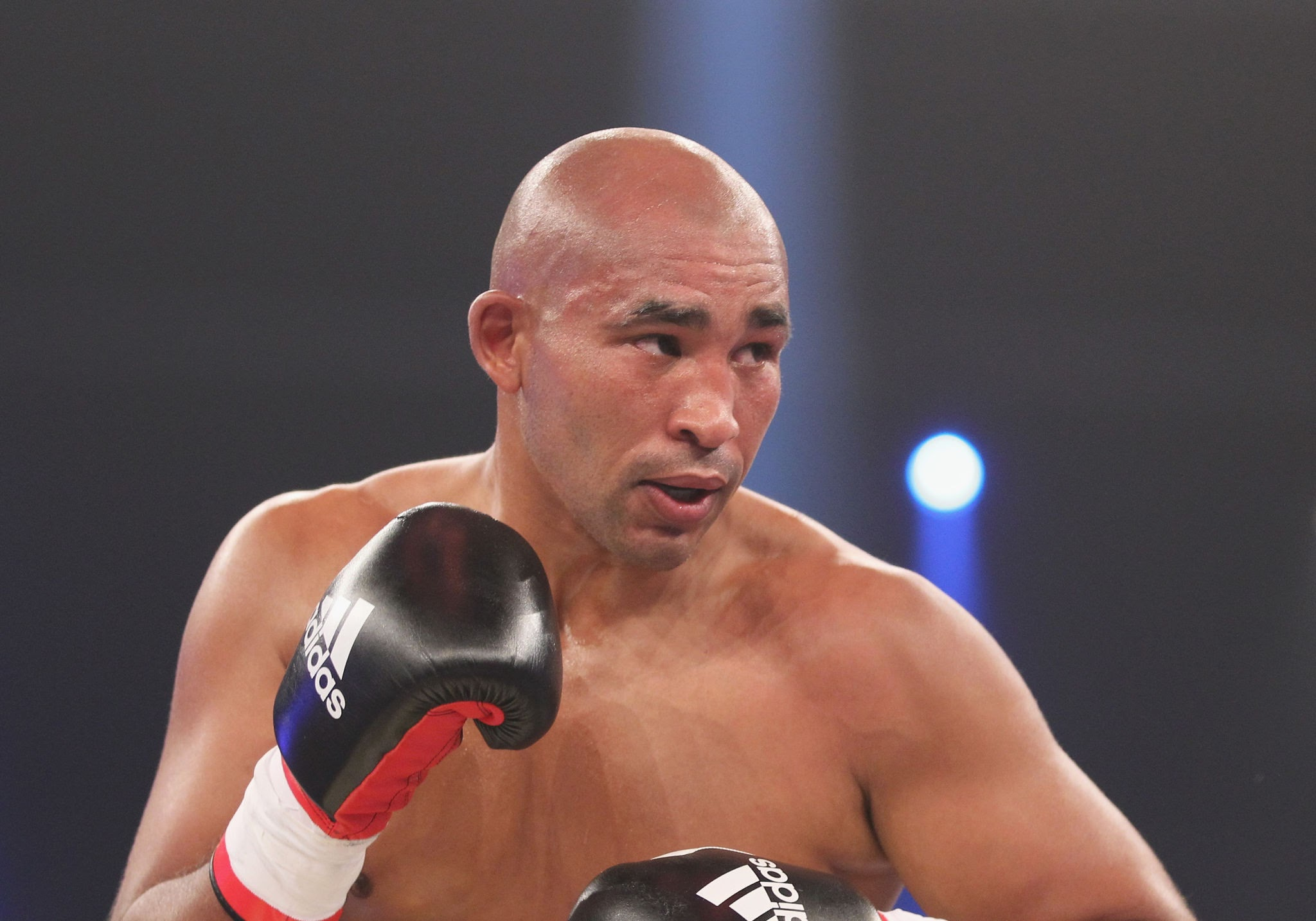 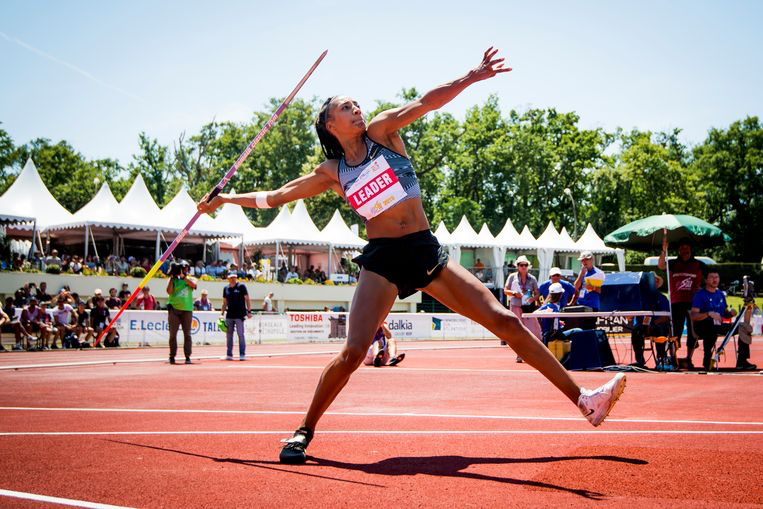 Wie is Alexander de Grote?
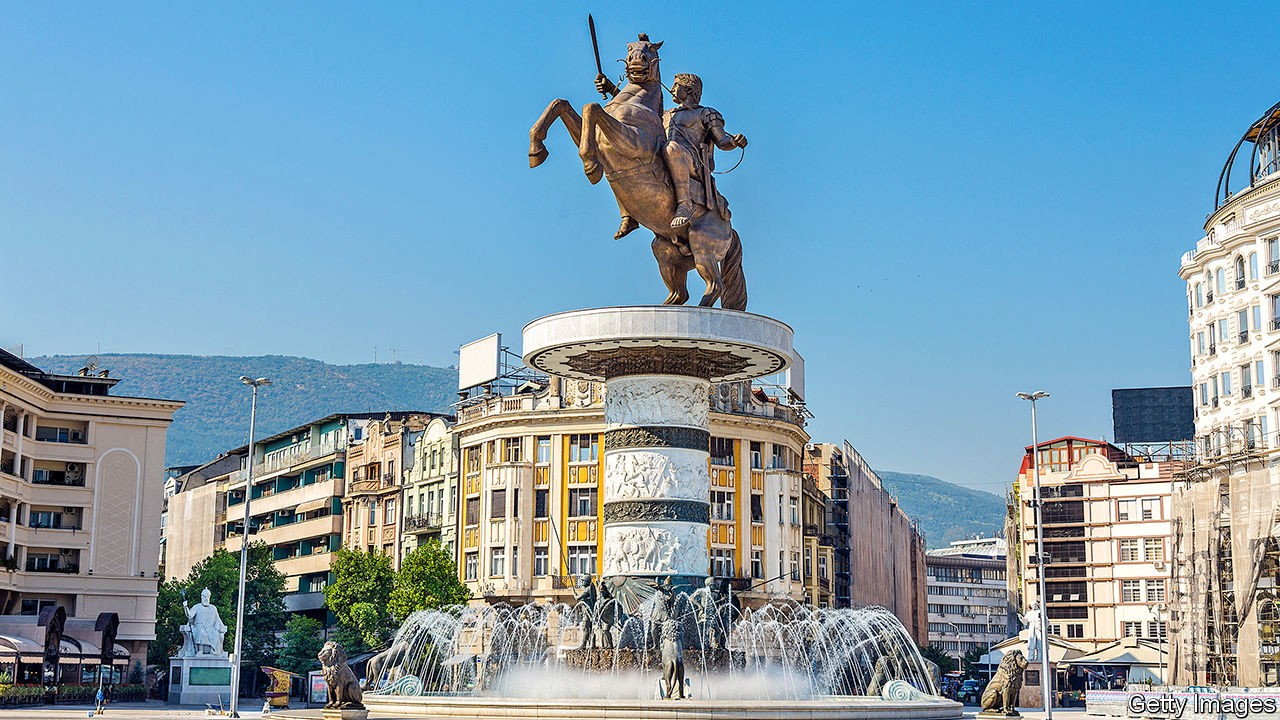 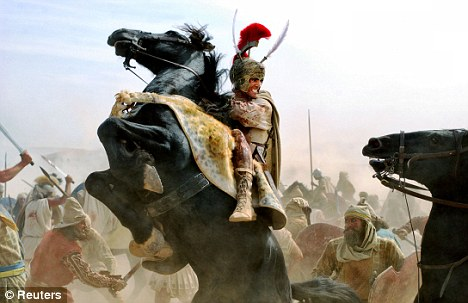 Ἀλεξανδρος: koning van Macedonië
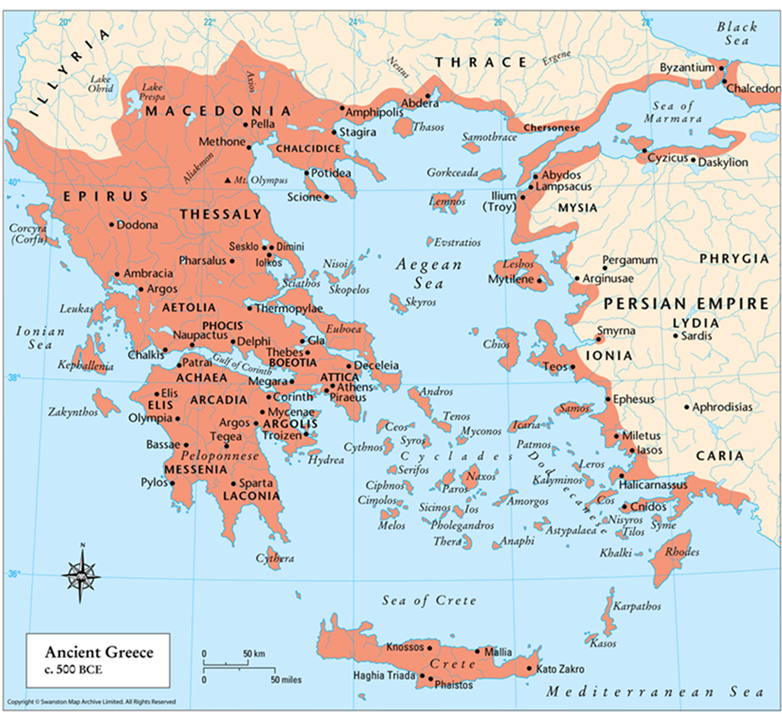 - Geboren in Macedonië
- Werd koning op 18 jaar!
- 1 droom: de wereld veroveren
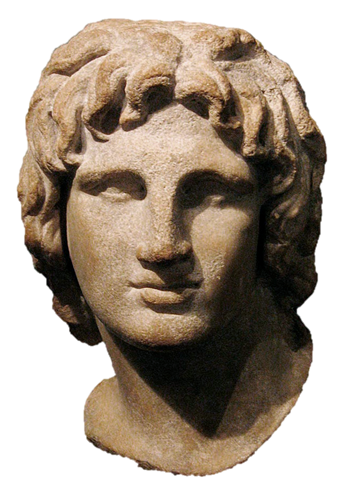 Rijk van Ἀλεξανδρος
12 jaar oorlog en verovering
veroverde een wereldrijk,
van Griekenland tot de Indusrivier
Nooit een gevecht verloren!
Stierf uiteindelijk in Babylon 
op de leeftijd van 33 jaar
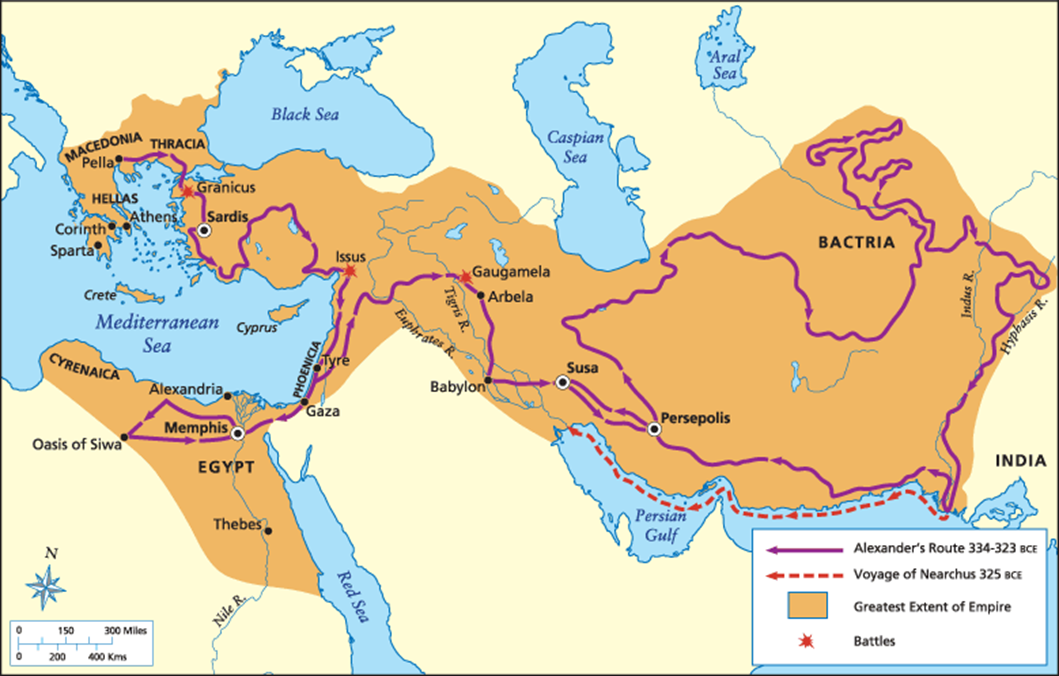 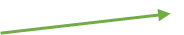 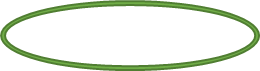 Rijk van Ἀλεξανδρος
Ruïnes van Babylon (nu gelegen in Irak)
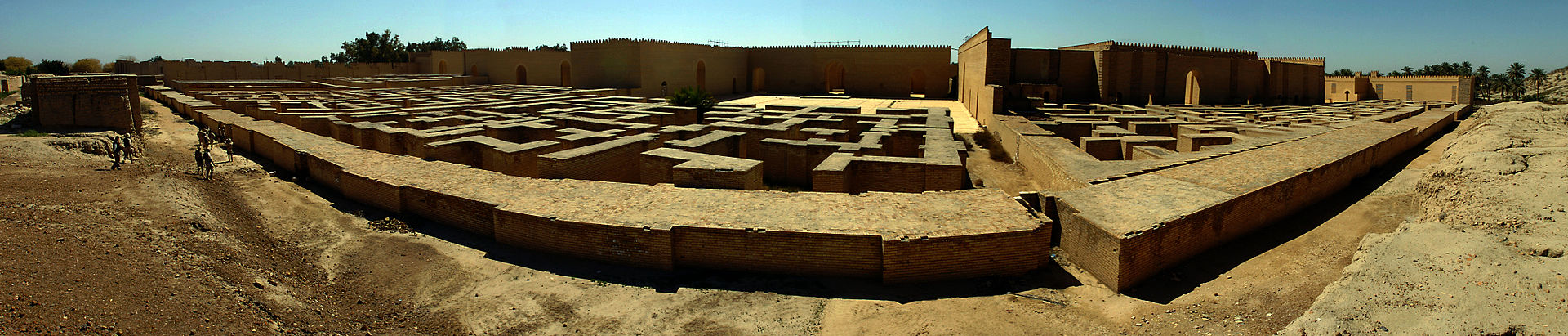 Enkele verhalen
βουκεφαλας (Macedonië)
Ontmoeting met διογενης (Griekenland)
De knoop in γορδιον (Azië)
De priester van  ἀμμων (Egypte)
Het paleis in περσεπολις (Persis)
De ruzie met κλειτος (Bactrië)
De γυμνοσοφισταί  (India)
Verhalen
βουκεφαλας
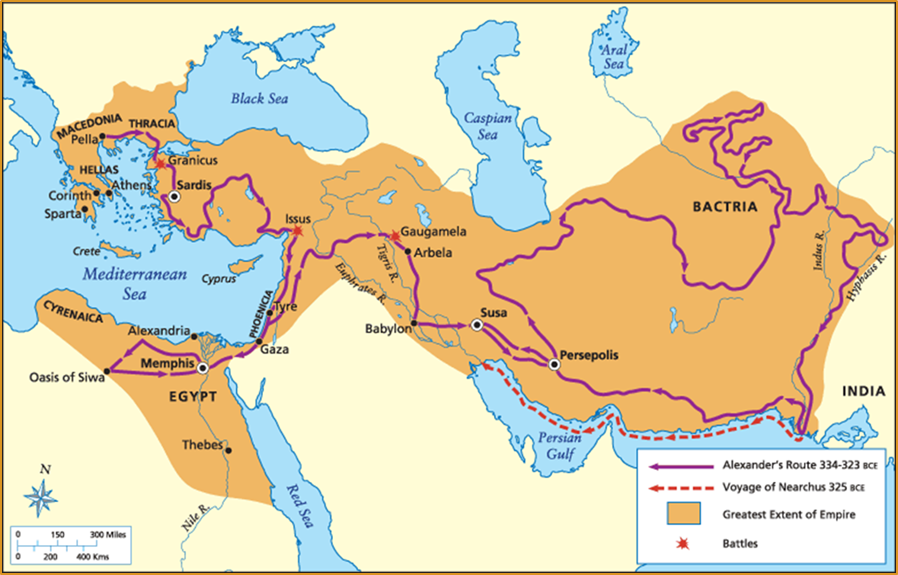 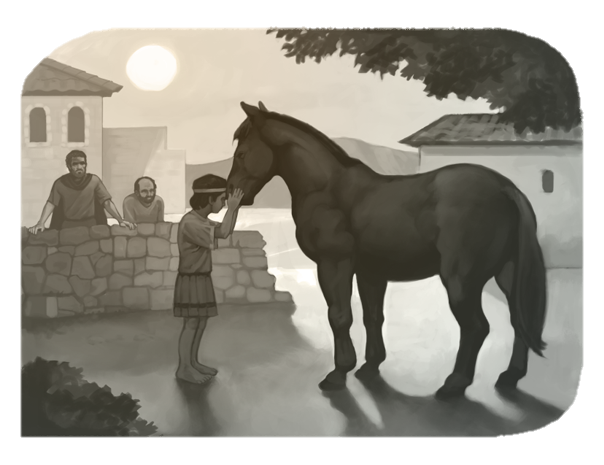 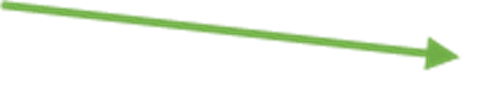 Verhalen
Ontmoeting met διογενης
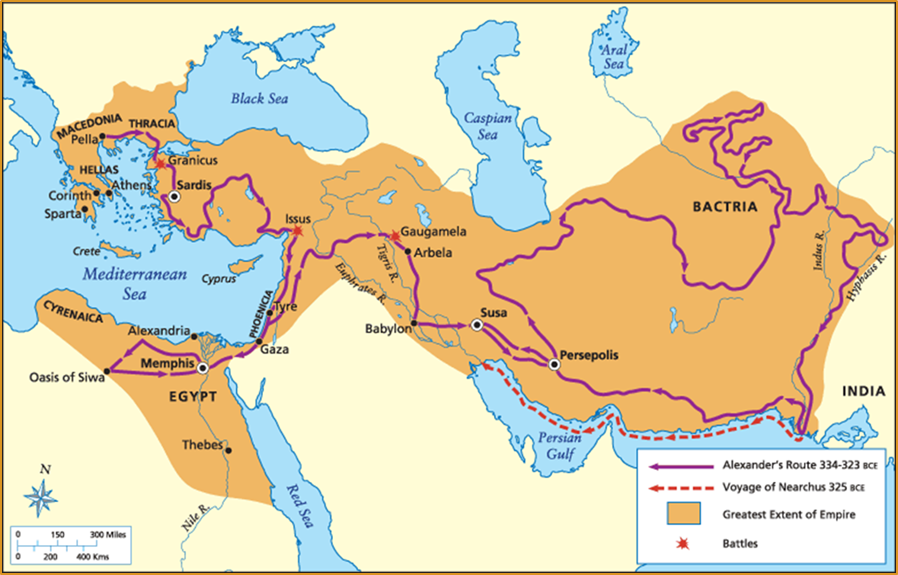 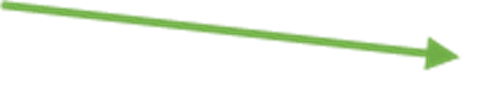 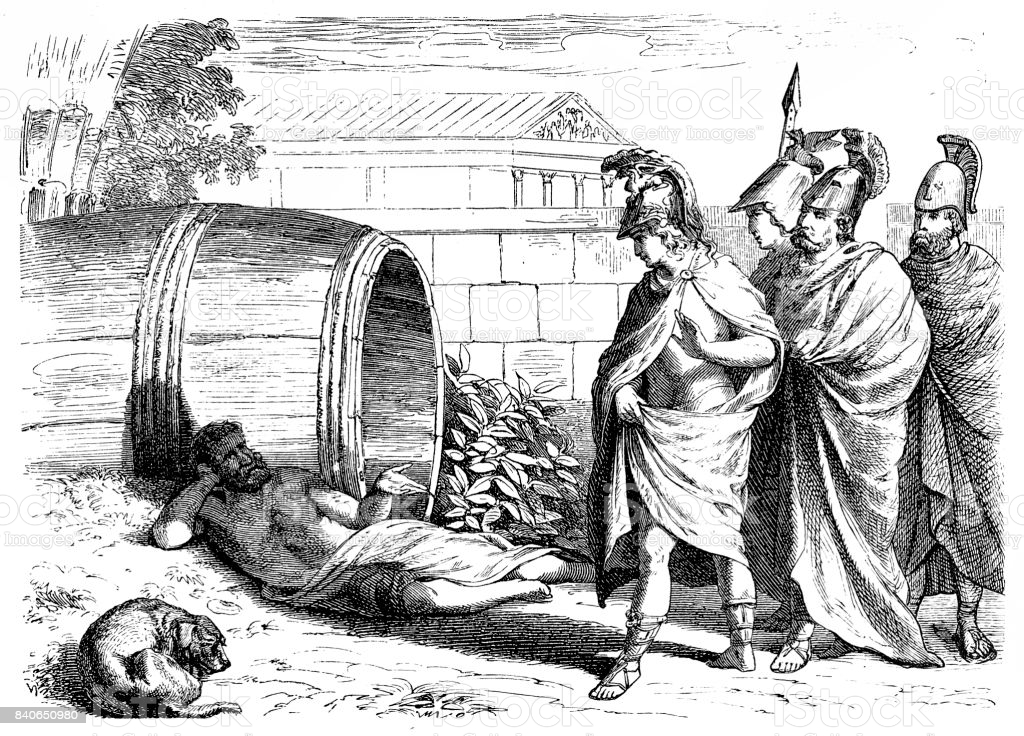 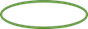 Verhalen
De knoop in γορδιον
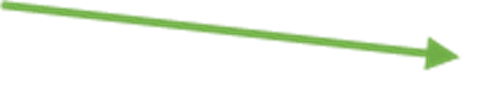 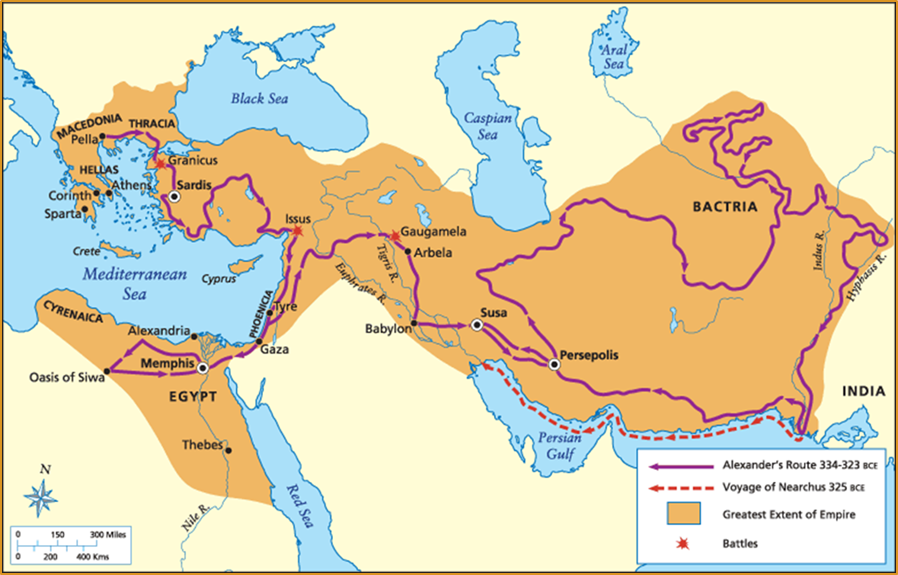 Gordion
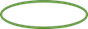 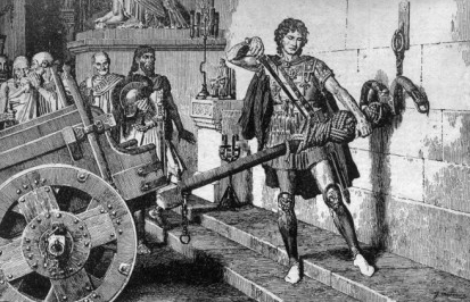 Verhalen
De priester van  ἀμμων
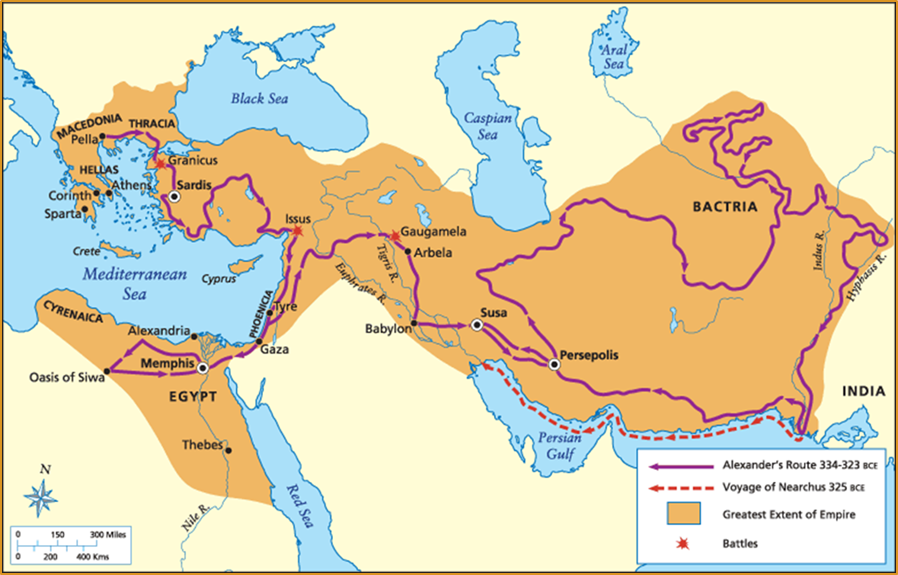 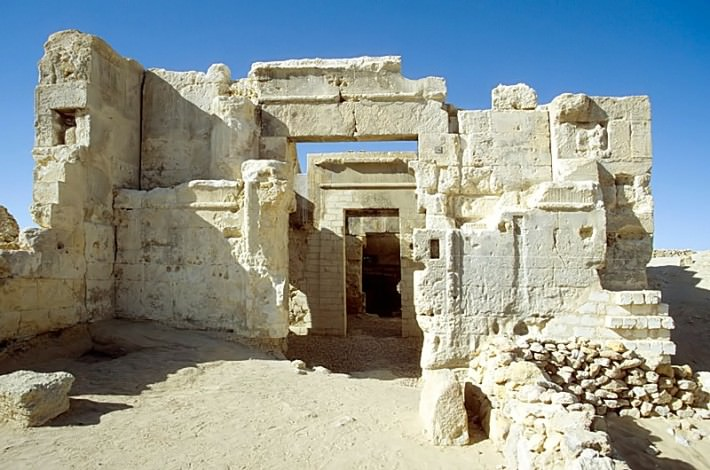 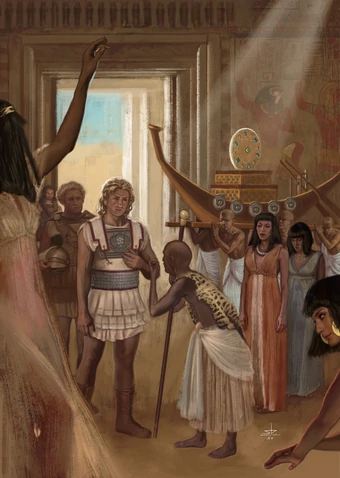 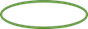 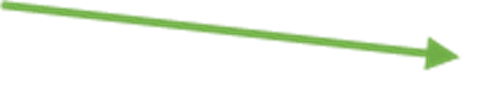 Verhalen
Het paleis in περσεπολις
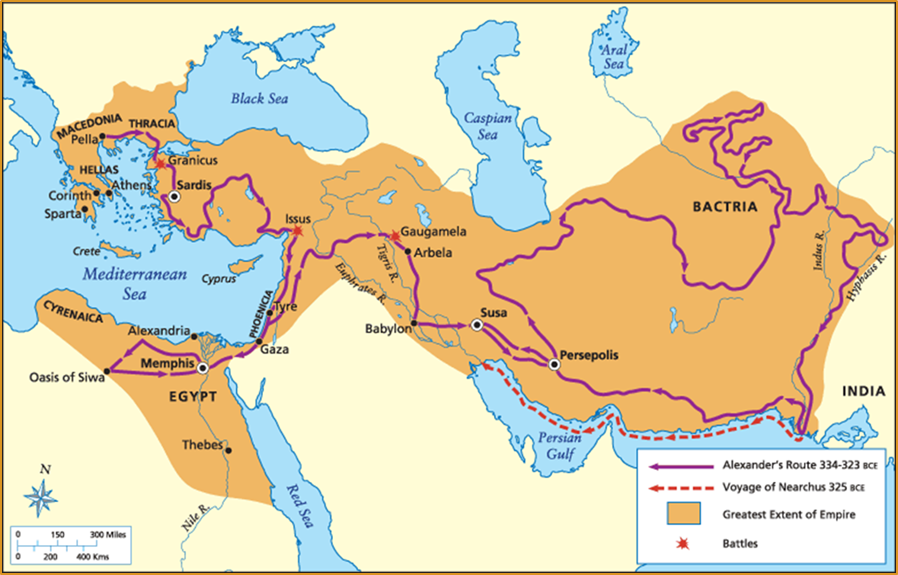 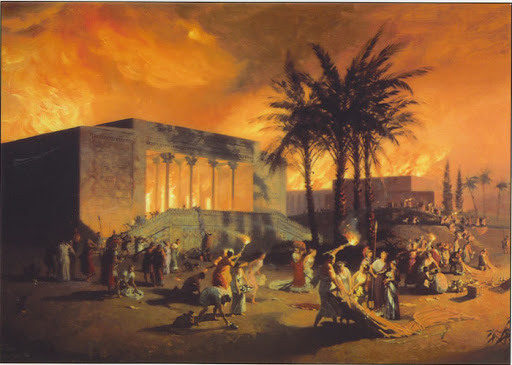 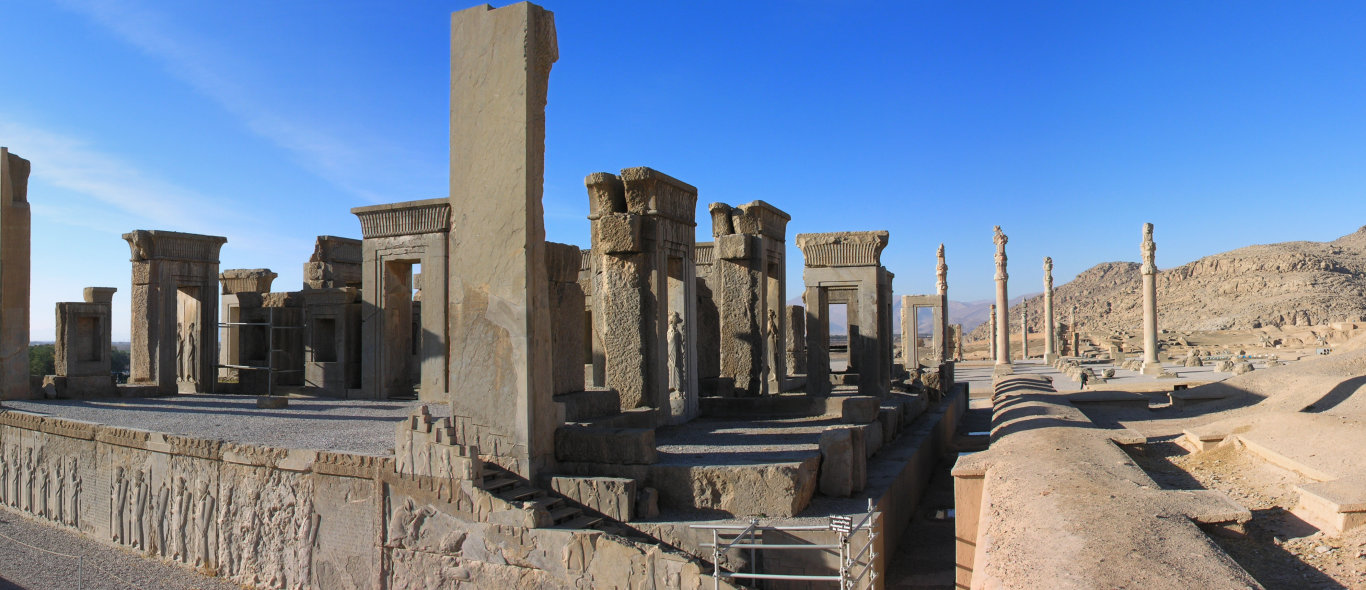 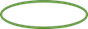 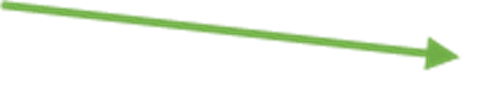 Verhalen
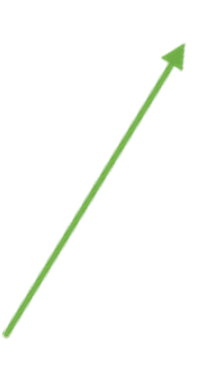 De ruzie met κλειτος
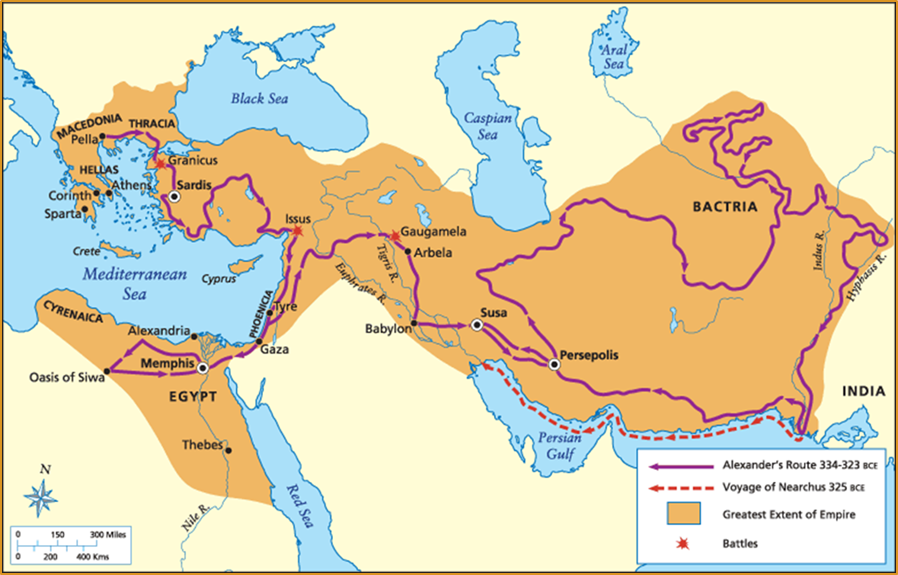 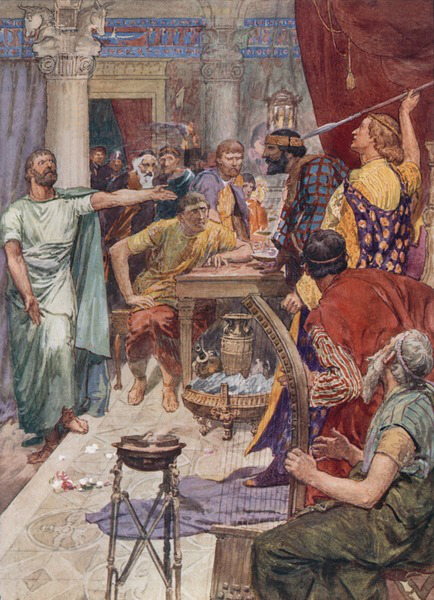 Verhalen
De γυμνοσοφισταί
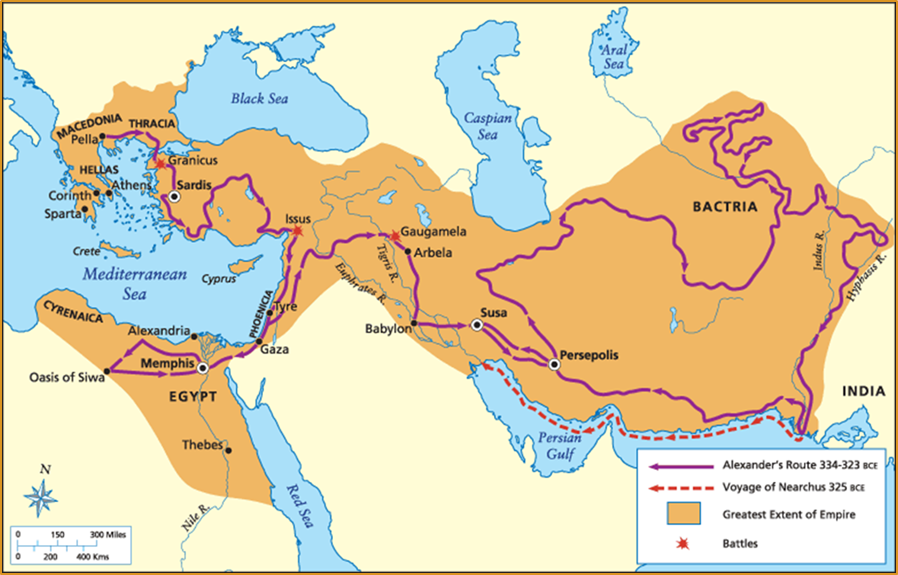 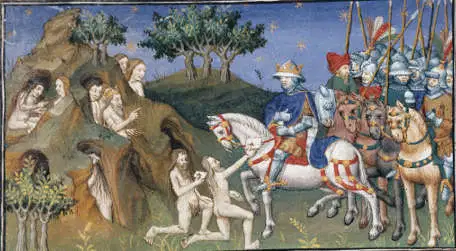 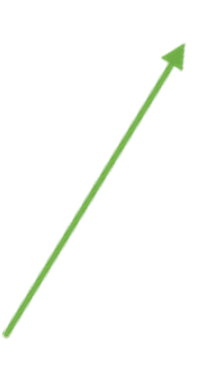 [Speaker Notes: Welke kleine Griekse woordjes kwamen in jullie opdracht terug?

ὁ, ἡ en το

Wat betekenen deze woorden denken jullie? 

- De of het]
Het Griekse lidwoord
ὁ => mannelijk woord
Vb. ὁ πατηρ, ὁ ἡλιος (de zon)

ἡ => vrouwelijk woord 
Vb. ἡ μητηρ, ἡ μαχαιρα (het zwaard)

το => onzijdig woord
Vb. το παιδιον (het kind), το βασιλειον (het paleis)
Bij “een” gebruikt het Grieks geen lidwoord:
το παιδιον: het kind
   παιδιον: een kind
Alexander: nalatenschap
Het verhaal van Alexander bleef doorleven in 
   verschillende culturen
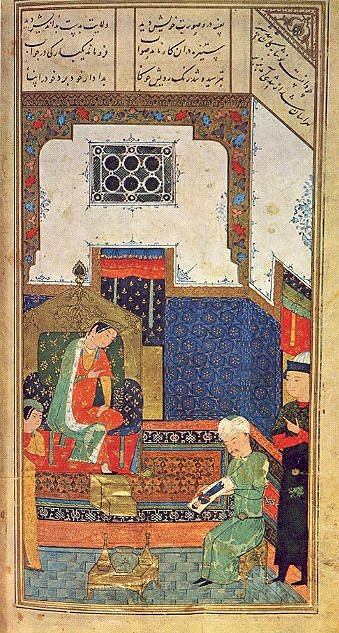 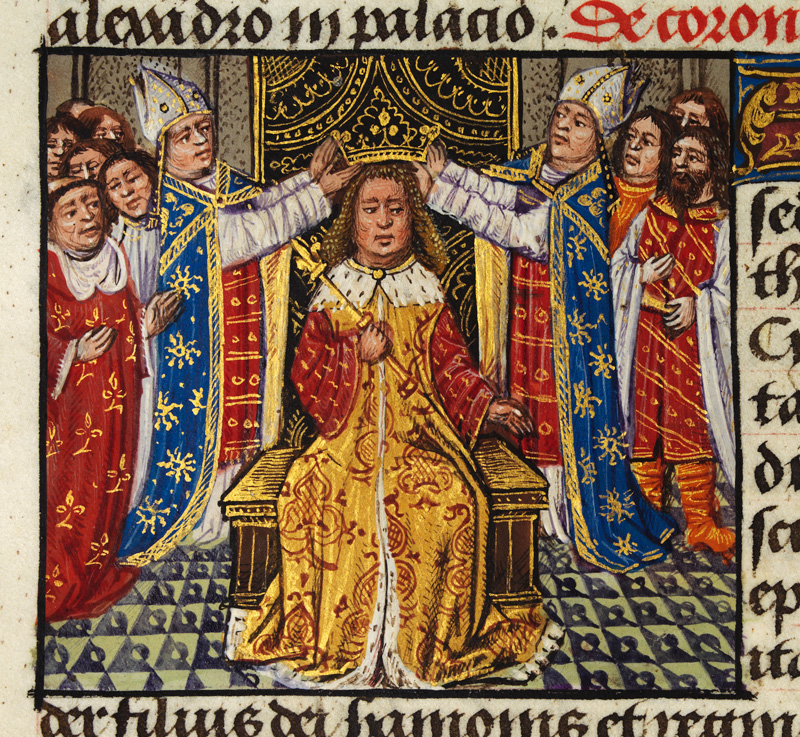 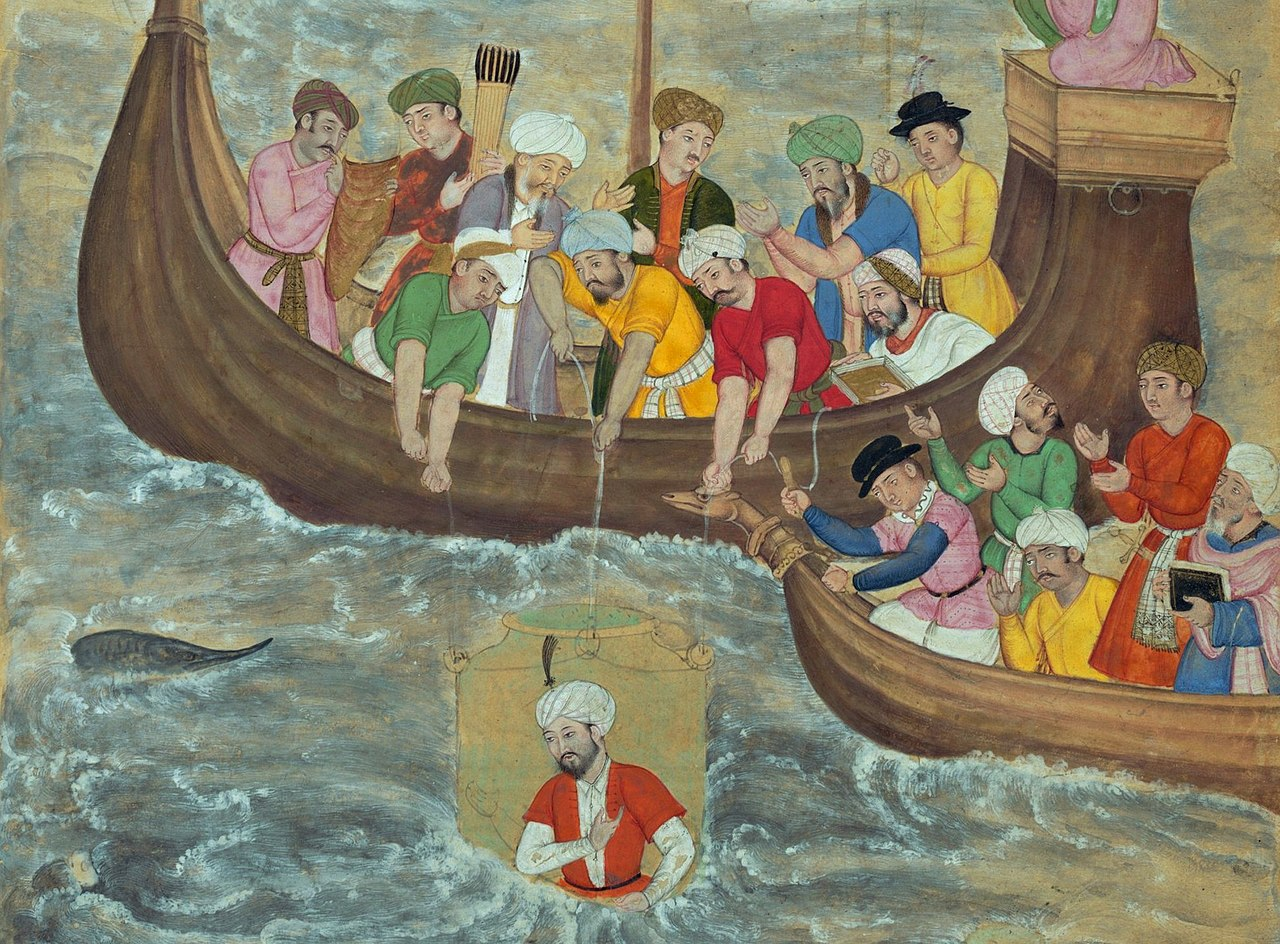 De diadochen (“opvolgers”)
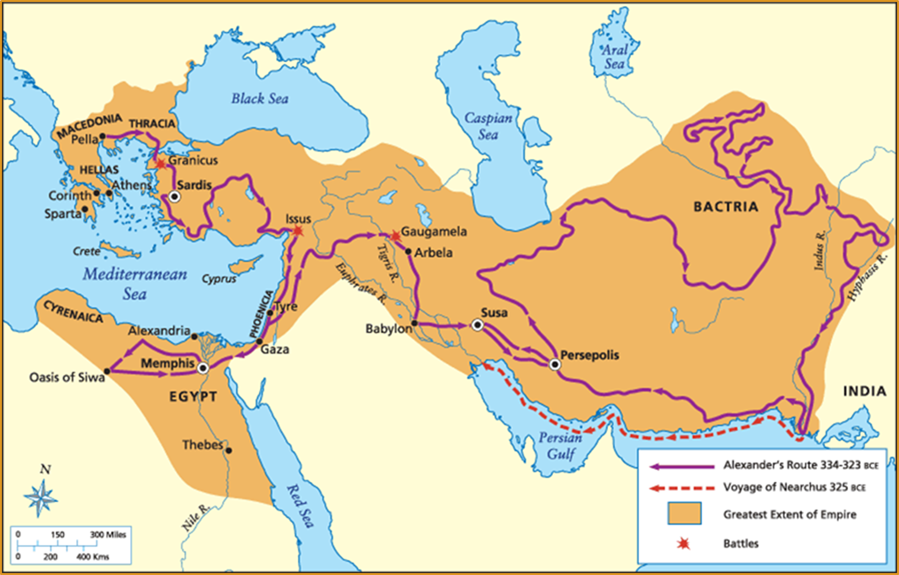 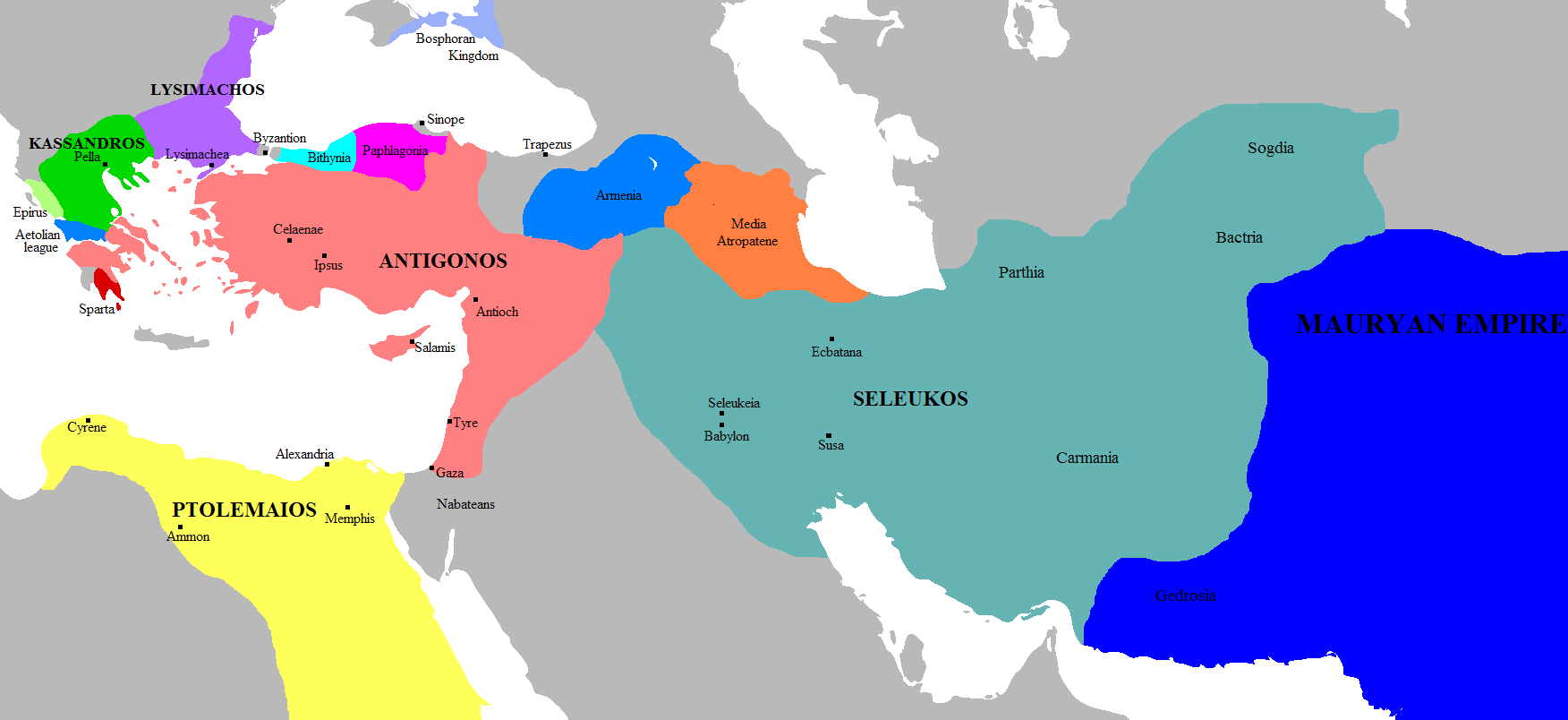 De diadochen
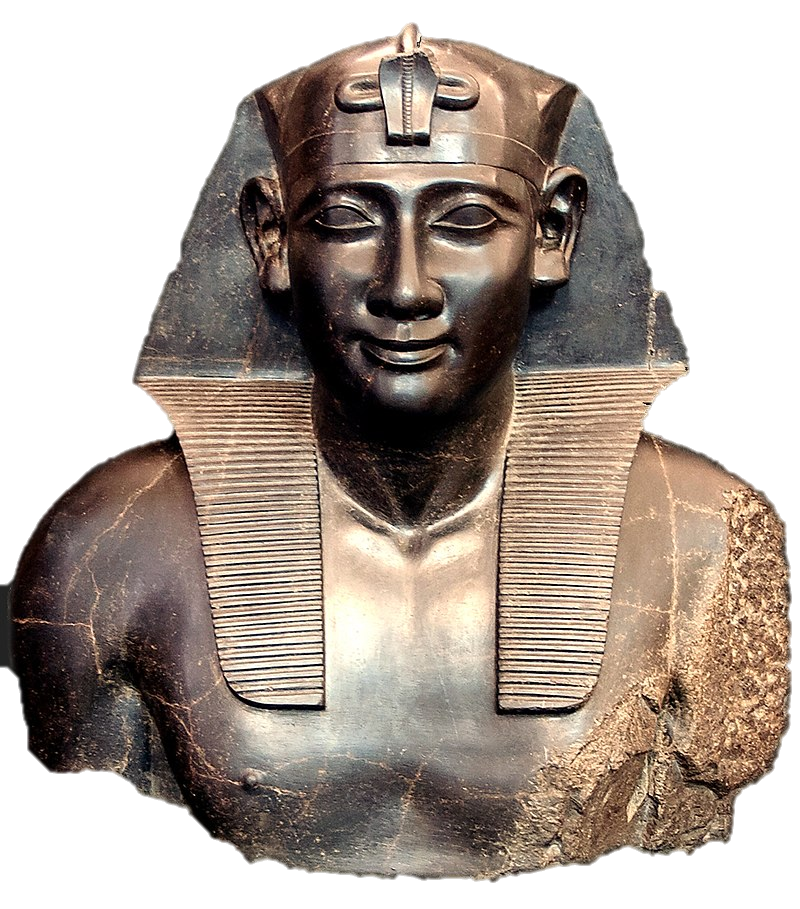 Ptolemaeus I (generaal van Alexander 
en koning van Egypte) als Egyptische farao


			
				
				
					Serapis, een Grieks-Egyptische god
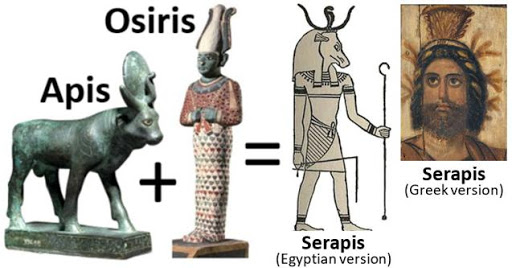 Moderne munten
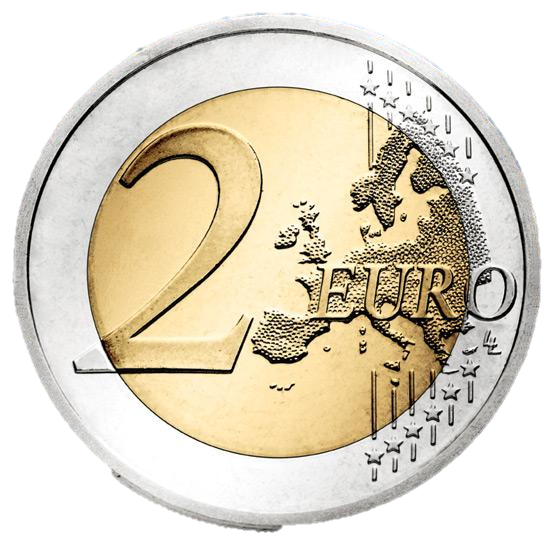 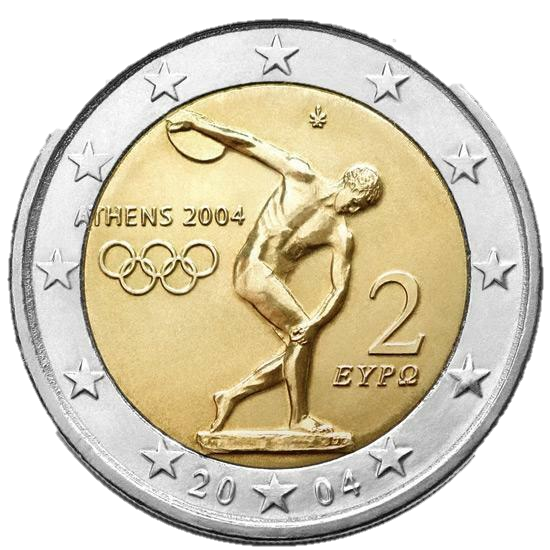 Voorkant:
 waarde munt (2 euro)
+
 herkomst (kaart van Europa)
Achterkant: Speciale gebeurtenis (vb. Olympische spelen)
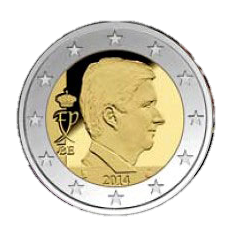 Antieke munten
Voorkant: koning of koningin (soms met naam) 
Achterkant: symbool naar keuze (met naam koning/koningin of uitleg)
Egyptische munt
Bactrische munt (nu: pakistan)
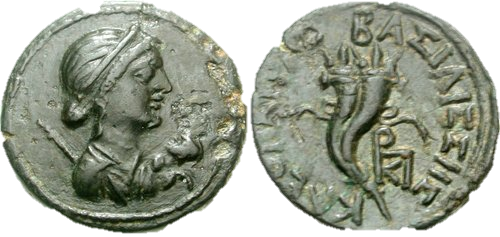 Hoorn, teken van voorspoed en overvloed
Voorkant: 
Tekst in het Grieks
Achterkant: 
Zelfde tekst in het Bactrisch
Cleopatra
Maak je eigen munt
Voorkant:
ὁ βασιλευς (koning) of ἡ βασιλισσα (koningin) + naam 
Tekening van jezelf 

Achterkant: 
Symbool en tekst naar keuze (bv.: lievelingsdier/sport, een gebouw, …)